Improving Adolescent and Young Adult Clinical Practice

A Quality Improvement Approach
 

Wendy S. Davis, MD FAAP
Associate Director, National Improvement Partnership Network
September 24, 2015
Session Objectives
Identify similarities between applying quality improvement (QI) methods in public health and health care delivery settings
Describe examples of clinical practice-based projects designed to improve AYA healthcare access & quality
Consider AYAH measures that may be used in your project(s)
Review your state team’s proposed project:
Is it feasible?
Do you have a “SMART” aim?
Do you wish to modify your project plan?
2
QI Principles
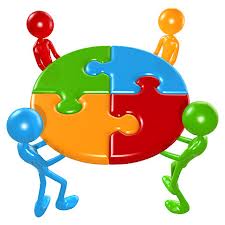 Incremental change
Data-driven
Environment for shared learning
Team Work and Communication
Systems and Processes
Individual and population health outcomes
Sustainability
[Speaker Notes: QI principles are the same whether applied in public health or clinical care settings

REVIEW]
Understand the Process FIRST
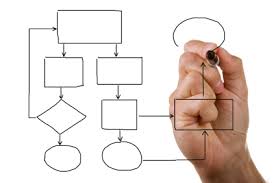 Identify the team
Talk to stakeholders
Understand the underlying system
Map out the current process
Identify the problem (gap)
Identify a change that fits the problem
QI: The Model for Improvement
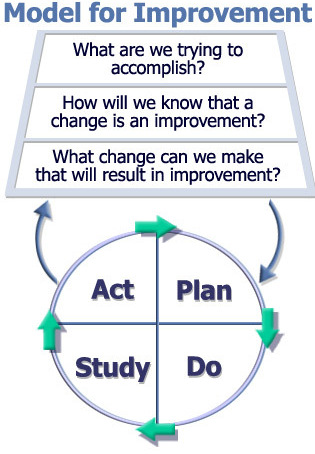 Aim
Measurement
Change
From The Improvement Guide
Langley, Nolan, Nolan, Norman and Provost
Defining Quality Improvement
Quality improvement in public health:
Use of a deliberate and defined process (e.g., Plan-Do-Study-Act)
Focused on activities designed to respond to community needs and improve population health
Continuous & ongoing effort to achieve measurable improvements in efficiency, effectiveness, performance, accountability, outcomes, & other indicators of quality services or processes.
Goal: achieve equity & improve health of the community
(Source: Riley et al. Defining Quality Improvement in Public Health. JPHMP. 2010;16(10): 5-6.)
Improvement Partnerships
What: State or regional quality improvement (QI) organizations focused on maternal and child health (MCH) and primary care practice
Bring partners together from across MCH systems
Lead & coordinate QI projects in child-serving settings
Where/Who: academic institution (medical school),  children’s hospital, state govt. department/office (DOH, Medicaid), AAP/AAFP chapter, QI organization
Why: “Honest broker” to provide access (for states, systems) to clinical practices; engage clinicians in public health aims
[Speaker Notes: WHAT: 
PARTNERS: some common and some different benefits for different stakeholders:
Especially for health care professionals, IPs can support practices/clinicians in meeting regulatory and certification requirements (e.g., PCMH, MOC, CME)

WHY: serve as convener and  “honest broker” for interested organizations and entities; engage reluctant stakeholders
Spread successful approaches statewide

Serve as a resource for improvement assistance
Translate knowledge through engagement of national and local experts
Disseminate findings, spreading successful approaches and informing policy]
What do Improvement Partnerships do?
Develop and test tools, measures, and strategies
Serve as a resource for improvement assistance
Translate knowledge through engagement of national and local experts
Disseminate findings, spreading successful approaches and informing policy
Provide opportunities for health care professionals to obtain CME and/or fulfill specialty board (MOC) requirements
Inform policy
9
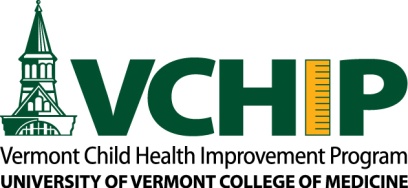 Mission to optimize the health of Vermont children by initiating and supporting measurement-based efforts to enhance private and public child health practice. In partnership with: Vermont Department of Health  University of Vermont Depts. of Pediatrics, Family Medicine, OB, Psychiatry  Vermont Chapter of the American Academy of Pediatrics   Vermont Chapter of the American Academy of Family PhysiciansDepartment of Vermont Health Access (Medicaid)  Vermont Agency of Human ServicesInsurers, Managed Care Organizations
Clinical Practice-Based Improvement
Measures (re-measures) 
provision of care and 
outcomes
Feeds results back to practices 
and shows comparison to other 
sites’ performance.
Dramatically improved levels of performance
Facilitates shared learning among
 practices through collaborative 
meetings & conference calls
Coaches practices in
choosing improvement goals 
and implementing change
Provide topic-specific
 improvement materials and tools
11
VCHIP: Youth Health Improvement Initiative (YHII)
Mission: To improve the health outcomes of school-aged children and youth through high quality primary health care in Vermont

Stakeholders: health dept., Medicaid agency, payers

Target audience: all VT youth-serving PCPs (70+ pediatric & family medicine practices), school nurses

Impact: PCPS offer high quality (Bright Futures) adolescent well care visits
Strength/risk assessment and brief intervention or referral for risks
Special attention to HEDIS measures for Adolescent Well Care
Accomplishments
Enhanced communication among PCPs and Insurers, Community Partners, School Nurses

Introduce standardized forms that encourage a complete Bright Futures Adolescent Well Exam instead of just a “sports physical”

Collaborated w/insurers to improve  adolescent health care delivery/measures (HEDIS)
% of youth seen for annual Adolescent Well Exams
% of youth screened for Chlamydia, etc.)
Promotion of Comprehensive Well Exam for Sports Participation
Accomplishments (cont’d.)
Coaching PCPs to incorporate screening for strengths and risks into Adolescent Well Care

Development of parent information sheets on Adolescent Well Visits and Confidentiality;  sent to all pediatricians, family physicians, school nurses

Toolkit: Promoting Healthier Weight in Pediatrics
Results: Improving Adolescent HEDIS Measures through MOC QI
Lessons Learned
Offer flexible formats: learning collaboratives, in-office academic detailing, MOC Part 4 credit

Partnerships are critical: develop buy-in (improving outcomes benefits all!)

Ask youth and parents what they want from a Well Exam – then educate PCPs/partners

Always use a STRENGTH-BASED approach!
Future Plans
Many VT PCPs ready to offer excellent  Adolescent Well Visits, but most adolescents are NOT accessing . . .
Work with partners (school nurses, insurers) who can get the word out to parents and youth
Continue to support PCPs to increase their skills in addressing adolescent risks (obesity, depression, contraception) & building adolescent strengths
Spread the word that building adolescent strengths can help mitigate the effects of ACEs
Vermont AYAH CoIIN Team
GOAL: Improve access & quality of adolescent well visits in 5 pediatric/family practices
Focus groups to identify local barriers
QI coaching
19
[Speaker Notes: Statewide: 

Strengths
Engaged chapters of AAP/VAFP
Local level engagement of schools with public health
Promote Bright Futures guidelines (EPSDT periodicity schedule)
Strong QI infrastructure
Strong relationships with education leadership 
Good relationships with Medicaid and private insurers 
Getting to ‘Y’

Barriers
Misunderstandings (the what? the benefits?) by schools, families, students:
Well exams vs. sports clearance, acute injury/illness and IZ visits
Confidentiality
Provider
Provider capacity at local level
Systems infrastructure (recall-reminder, pre-visit questionnaire)
Comfort with adolescence (how to talk about tough issues, what if they screen positive)
H
Data
+ 	school nurse report, YRBS
 - 	HEDIS, CMS416, NSCH]
Session Objectives
Identify similarities between applying quality improvement (QI) methods in public health and health care delivery settings
Describe examples of clinical practice-based projects designed to improve AYA healthcare access & quality
Consider AYAH measures that may be used in your project(s)
Review your state team’s proposed project:
Is it feasible?
Do you have a “SMART” aim?
Do you wish to modify your project plan?
20
Measurement
How you will know when you’ve accomplished your aim
Measuring for improvement: different from project/program measurement
Short cycles
“Just enough” data
Learning vs. Judgment/Accountability
Failure is good!
Quick turnaround
Run charts – view data over time
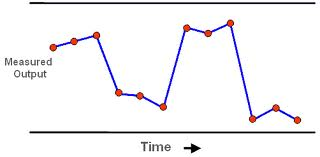 Adolescent &Young Adult Health Measures
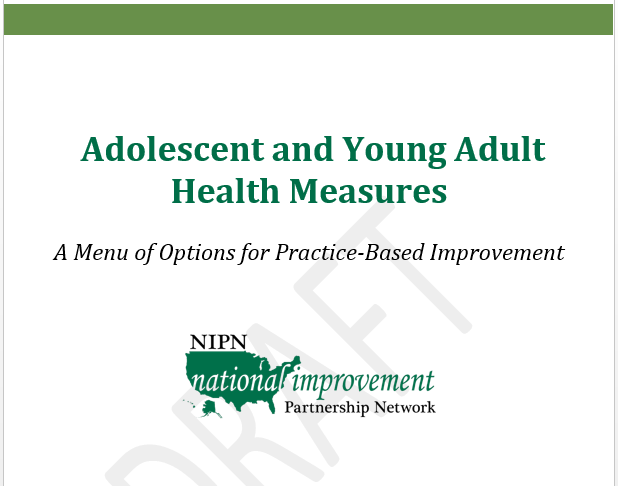 [Speaker Notes: Quick description of NIPN as umbrella organization for IPs]
Acknowledgements
Barbara Frankowski, MD, MPH and Alexandra Highet at the National Improvement Partnership Network (NIPN), University of Vermont 
Jane McGrath, MD, Director of Envision New Mexico and Medical Director of the University of New Mexico School-Based Health Center
Charles Irwin, MD, Director of the Adolescent and Young Adult Health National Resource Center (AYAH-NRC) and of the National Adolescent Health Information Center (NAHIC) at the University of California, San Francisco
Sally Adams, PhD, RN, Data Coordinator and Analyst of NAHIC
M. Jane Park, MPH, Project Coordinator of NAHIC
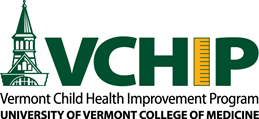 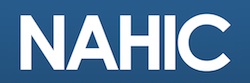 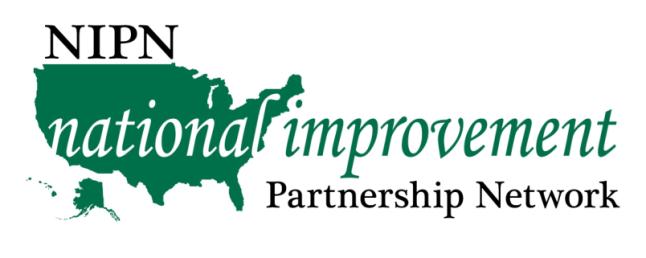 23
Background
Goal: strengthen reporting of Improvement Partnership outcomes by establishing sets of standard measures 
Asthma
Healthy Weight
Adolescent and Young Adult Health Measures
Guide practice-based efforts to provide comprehensive, high-quality preventive services (Bright Futures) visits  
Guide efforts to improve population health
24
AYAH Measures
What they ARE
What they ARE NOT
Standard, clearly defined measures that are recommended for preventive services visits for AYA
Meant to be modified and added to, as new evidence becomes available
A comprehensive list of everything that could happen in the context of a preventive services visit for AYA
Guidelines that dictate how to perform a preventive services visit for AYA
25
[Speaker Notes: Provide examples (ie difference between 12 vs. 21 yr with risk for chlamydia testing)]
Measure Development
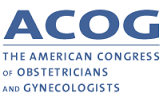 Crosswalk:
Bright Futures 3rd Edition (plus the updated Periodicity Schedule) used as the “gold standard”  up to age 21
ACOG guidelines used for older females 
Clear guidelines for young men aged 21-26 does not seem to exist
Measure Stewards (e.g., HEDIS, CHIPRA, MCHB for National Performance Measures): variability in definitions, age/gender.
Few with rigorous evidence review processes (by USPSTF or NHLBI)
Age 11 was chosen as the lower age to correspond with Bright Futures grouping of young adolescents.  Depending on patient population and measure selected, some may wish to use 9 or 10.
Age 25 (up until the 26th birthday) was chosen as the  upper age to correspond with AYAH National Resource Center definition.
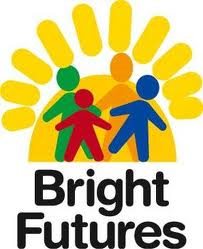 26
[Speaker Notes: To develop these AYAH Measures, a crosswalk of pediatric and young adult measures was constructed, and AYA-specific measures endorsed by a national measure steward were identified.  While recommendations and guidelines from multiple national institutes were synthesized, Bright Futures 3rd Edition (plus the updated Periodicity Schedule) was used as the “gold standard” up to age 21 and ACOG guidelines for older females. 
Age: We chose 11 as the lower age to match with Bright Futures grouping of young adolescents.  Depending on patient population and measure selected, some may wish to use 9 or 10.  We selected 25 (up until the 26th birthday) to match with AYAH Resource Center definition.  
Clear standardized guidelines for young men aged 21-26 does not seem to exist.]
Sample Strategies
Select Measures          Define Numerator and Denominator           Set Target Goal
Public Health Perspective
Improvement Partnership Perspective
Select measures that are important to AYA health at regional or state level
Select measures of interest to key stakeholders (MCH, Medicaid)
Use claims data or state registries (vs. chart review) 
Define denominator as broadly as possible (“all AYAs 11-25 covered by Medicaid”)
Set target goal
Select measures that are important to practices and their patient population
Consider using Institute for Healthcare Improvement Breakthrough Series methodology: pre and post chart reviews, with at least 2 interval samplings to mark progress
Use American Board of Pediatrics (ABP) guidelines for sampling if the improvement is part of MOC Part 4 project
Define denominator as AYAs who have had preventive services during the measurement period
Set target goal
27
[Speaker Notes: Selecting measures
Define denominator
Set Target Goal]
AYAH Measures Categories
Preventive Services
Patient Engagement
Nutrition, Physical Activity and Cardiovascular Risks
Safety / Violence
Sexual Health
Substance Use
Mental Health
Immunizations
28
AYAH Measures Format
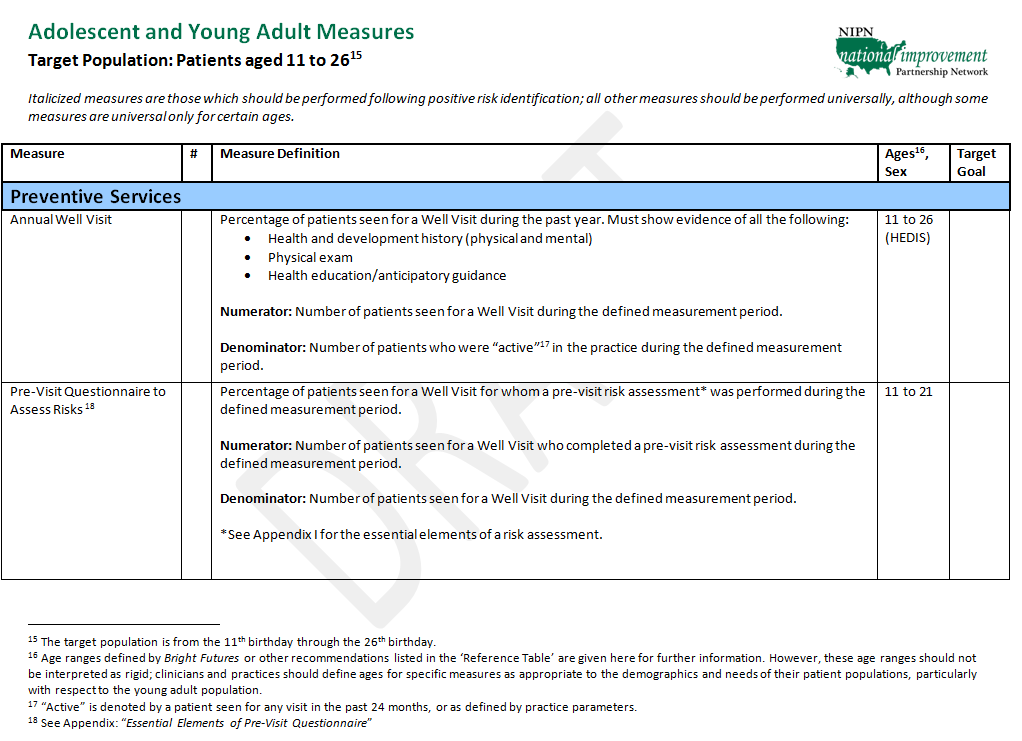 29
Preventive Services
Standard components of health supervision visits
Some recommended universally, at every age (e.g., BP, BMI) 
Some recommended universally, at selected ages (hearing, vision) 
Some denote the test to be performed if risk factors identified
Consider using pre-vist questionnaire (e.g., Bright Futures) to identify risks that trigger action (tests)
Appendix I: essential elements to be included in pre-visit questionnaire
30
Patient Engagement
Patient Engagement, though not always documented and difficult to measure, is the “heart” of the high-quality preventive visit
Trusting relationship is built 
Strengths-based approach is used
Stage is set to address and mitigate identified behavioral risks  through shared decision making and goal setting

Appendix I includes elements that address patient strengths.  For those less familiar with strengths, Appendix II illustrates one framework for assessing strengths.  Refer to Bright Futures for a more detailed discussion.
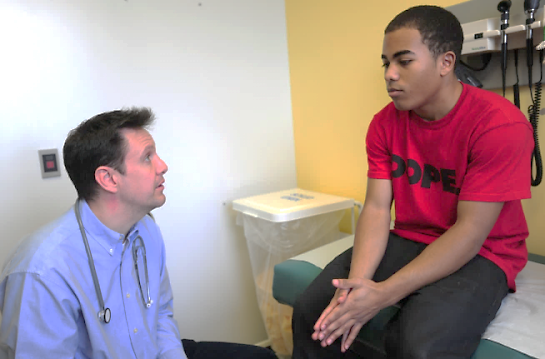 31
[Speaker Notes: Patient Engagement, though not often documented and difficult to measure, is the “heart” of the high-quality preventive visit.  Through these components, a trustworthy relationship is built between the provider and patient, the AYA is encouraged to speak openly and honestly about their health, and the stage is set to address and mitigate identified behavioral risks. The strengths-based approach to preventive care and anticipatory guidance is endorsed by Bright Futures. Ongoing research shows that identifying and building strengths can ameliorate risk-taking and unhealthy behaviors, and also helps to address social determinants of health.
For those less familiar with strengths, Appendix II illustrates one framework for assessing strengths.  Refer to Bright Futures for a more detailed discussion.]
Nutrition, Physical Activity and Cardiovascular Risks
Measures that apply universally, as well as additional steps to be taken for patients with identified risk factors such as elevated BMI.
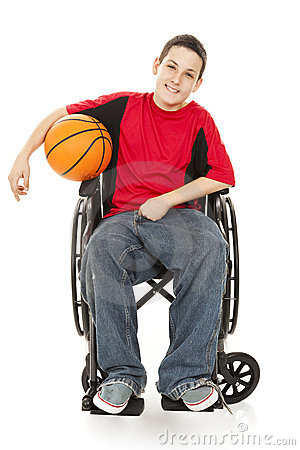 32
Safety/Violence
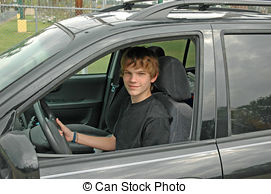 Key behavioral health indicators, endorsed by Bright Futures
Seven elements (not a comprehensive list); may vary due to local or regional demographics and policies.
33
Sexual Health & Substance Use
Universal for all age groups/genders (e.g., alcohol and tobacco use screening)
Universal for certain age groups (HIV Screening) or genders (Cervical Cancer Screening)
Some measures are performed if certain risks are positive. 
Measures that address initial follow-up for some  behaviors (e.g., Smoking Cessation Counseling), where evidence exists
34
[Speaker Notes: Sexual Health and Substance Use measures address some of the behaviors and choices that impact immediate morbidity and mortality for the AYA population, as well as adult health outcomes.  These aspects of the patient’s wellbeing should be identified and screened, and modified through counseling and strategies where appropriate. Measures are included that address initial follow-up for some of these behaviors (such as STI Counseling), where evidence exists for such action.]
Mental Health
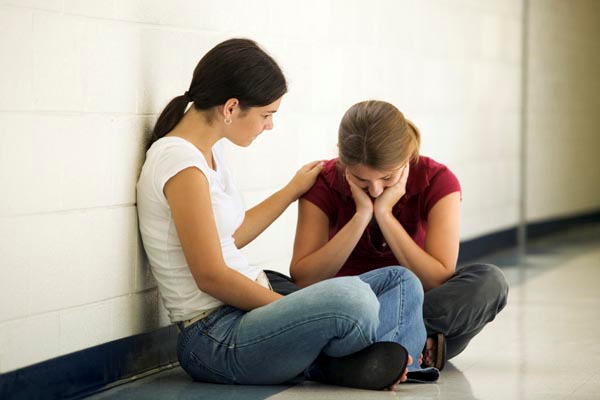 Evidence-based measures that document screening and initial intervention for depression.  
Universal screening for depression across the age range has USPSTF Grade B evidence (when systems are in place to assure accurate diagnosis, effective treatment, and follow-up)
Suicide Screening is recommended by Bright Futures but  USPSTF found Insufficient evidence.
Awaiting final recommendations in Bright Futures 4th Edition
Other mental health issues are currently beyond the scope of this document.
35
Immunizations
Review patient vaccination status at every visit to the provider office 
Recommended denominator for these measures is broader
Immunization recommendations are constantly evolving (e.g., Serogroup B Meningococcal vaccine) - consult the Advisory Committee for Immunization Practices (ACIP) for up-to-date recommendations. 
Measures as written focus on completion of each vaccine series (e.g., 3-dose series for Human Papillomavirus vaccine), but providers may wish to measure initiation of a vaccine series.
36
[Speaker Notes: Every visit
New IZ – REVIEW ACIP
Use as your target initation or completion of series IZ]
Reference Table
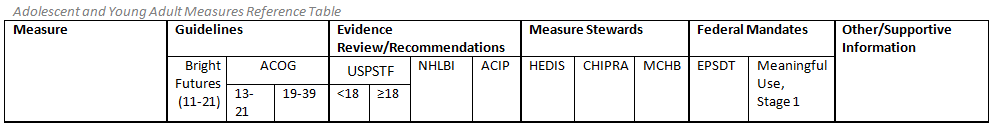 Crosswalk of relevant guidelines, evidence reviews and recommendations, measure stewards, federal mandates and supportive information for each measure.
Can be used to choose which measures you may want to work on with particular stakeholders
Not an exhaustive list; may change over time
37
Emerging Issues
Transition from Pediatric to Adult Care
Children/Youth with Special Health Care Needs
Young Adult Male Health Guidelines
Transgender AYA Health Guidelines
Insurance status
Others?
38
AYAH Measures: Future Plans
“Finalize,” post on NIPN web site
We welcome your feedback
Content?  Organization?
Missing Measures?
Usefulness?
Pilot Measure Use
Assistance to those who wish to conduct pilot 
Feedback from those who use measures in the context of a quality improvement project
www.nipn.org
39
Session Objectives
Identify similarities between applying quality improvement (QI) methods in public health and health care delivery settings
Describe examples of clinical practice-based projects designed to improve AYA healthcare access & quality
Consider AYAH measures that may be used in your project(s)
Review your state team’s proposed project:
Is it feasible?
Do you have a “SMART” aim?
Do you wish to modify your project plan?
40
QUESTIONS/DISCUSSION
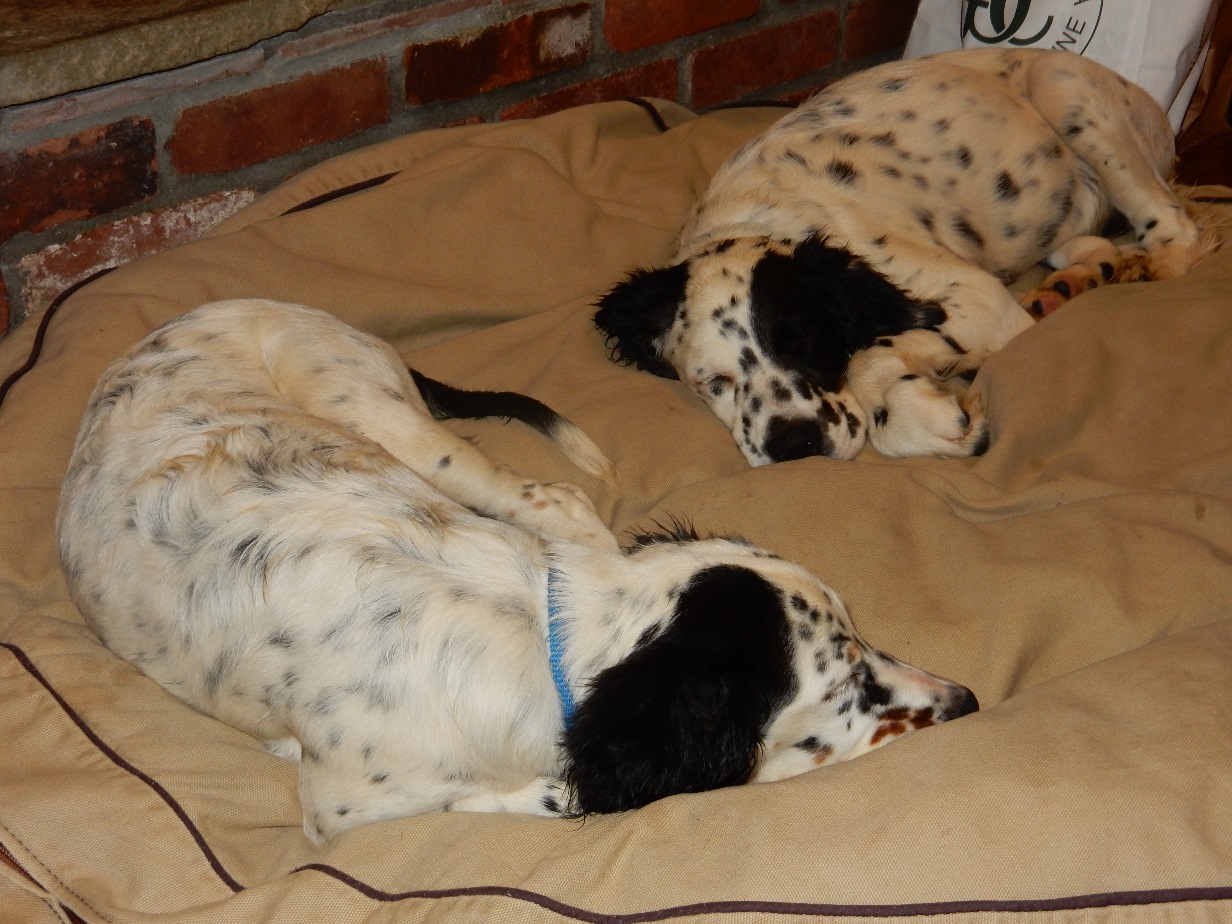